The metaphors of the Belgian political crisisEvidence from citizens’ discourse and the parties’ manifestosJulien Perrez (FaculTes universitaires saint-Louis, brussels)Min Reuchamps (Universite de Liège)
University of Lancaster – 07/07/12
RaAM 9
[Speaker Notes: I’ll present the result of a study we conducted on the metaphors of the Belgian political crisis with my colleague Min Reuchamps who couldn’t make it today

Attention: we read the entire texts!!]
Context
Part of a interdisciplinary project
Circulation of metaphors across different discourse types
Political discourse
Media discourse
Citizens’ discourse
Impact of metaphors on the citizens’ perception and comprehension of political processes
[Speaker Notes: Interdisciplinary project => how inguitsics can be able to interest poltiologits => thorugh conceptual metaphors
This study is an exploratory study in the framework of an interdisciplinary project bringing linguists and politologists together on the question of what linguistic analyses could bring to the political analysis of a given situation. From the angle of conceptual metaphor theory, we would more particularly want to analyze the degree of circulation of metaphors across different kinds of discourse (ranging from conventional genres as politica and media discourses to less studied genres (such as citizen’s discourse) and see where some metaphors appear adn trace their routes across different types of discourse. And in doing this, we would also like the answer a second question, namey to what extent the use of given political metaphors in political or media discourse might have an impact on the citizen’s perception and comprehension pf political processes. It is often assumed that metaphors are used in poltics to persuade or convince, but does it really work?
And i should mention that weare particularly interested in the 2007-2010 period, during which Belgium has kown an unpreceded instituy-tona crisis 
Today’s contribution is a first step in this interdisciplinary porject]
Introduction
Politics is a complex domain of experience in which conceptual metaphors play a prominent role (Lakoff 2002, De Landstheer 2009, Koller 2009, L’Hôte 2011, L’Hôte & Lemmens 2009, Musolff 2004, Semino 2008)
Can conceptual metaphors help us understand the recent Belgian political crisis (2007-2011)?
Citizens’ interactions
Political parties’ manifestos
[Speaker Notes: In this paper, we expand the scope and focus on political parties’ manifestos from both sides of the linguistic border, on the one hand, and on – ordinary – citizens’ conversations, on the other hand, which have traditionally been left out of the analysis.
Indeed, the comparison within each type of political discourses and between both types shall shed light on the Belgian politics dynamics and above all on how it is talked about by parties and by citizens in both sides of the country]
Structure of the presentation
Introduction: the Belgian political context
Study 1: Citizens’ understanding of Belgian federalism
Study 2: Political parties’ manifestos (2007 federal elections)
Discussion: comparing the results
Belgian politics in 2 slides
1993: Belgium becomes a federal state
3 regions
Flemish region, Walloon region, Brussels-Capital Region
3 language communities
Flemish community (Flanders + Dutch-speaking community in Brussels)
French-speaking community (Wallonia + French-speaking community in Brussels)
German-speaking community
1 federal government & parliament
Belgian political dynamics => relations between
Dutch-speaking majority (Flanders)
French-speaking minority (Wallonia)
[Speaker Notes: Since 2007 Belgium has been at the brink of implosion, going through an unprecedented political and institutional crisis, which has however come to an end in December 2011. 

After the election of 2010, 541 days of negotiations were needed to form a – federal – government , whoch granted Belgium the award of the longest period wthout any governement, hereby defeating countries such as Afghanistan or 
At the heart of the Belgian political dynamics is the relations between the two main national groups of the country: the – majority of – Dutch-speakers and the – minority of – French-speakers. The diverging views of the country and above all its future hold by these two main groups explain the last political crisis. These diverging views are the result of long historical developments which I can’t discuss here (it would take hours), but basically the situation of 2007 is quite simple to explain]
Belgian politics in 2 slides
2007-2011: unpreceded political crisis
06/2010 – 12/2011: 541days to form a federal government
Diverging views on the future of the country
Flanders wants more autonomy for tis further development
Wallonia => reluctance
Breaking solidarity mechanisms
Dislocation of the country
[Speaker Notes: Since 2007 Belgium has been at the brink of implosion, going through an unprecedented political and institutional crisis, which has however come to an end in December 2011. 

After the election of 2010, 541 days of negotiations were needed to form a – federal – government , whoch granted Belgium the award of the longest period wthout any governement, hereby defeating countries such as Afghanistan or Irak
At the heart of the Belgian political dynamics is the relations between the two main national groups of the country: the – majority of – Dutch-speakers and the – minority of – French-speakers. The diverging views of the country and above all its future hold by these two main groups explain the last political crisis. These diverging views are the result of long historical]
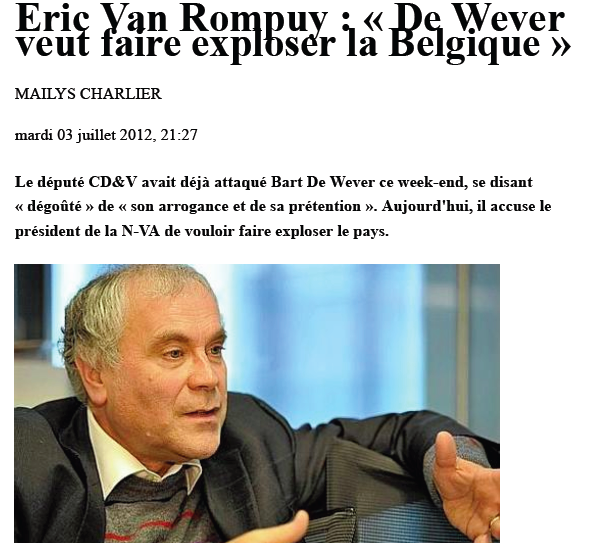 [Speaker Notes: De Wever wants to sabotage Flanders’ parliament to blow up Belgium => perceived as a terrorist
Interesting is that this interview with this politician has found no echo in Flemish newspapers

Also a good example (evidence), if needed, that the study of metaphors is relevant in this context]
Structure of the presentation
Introduction: the Belgian political context
Study 1: Citizens’ understanding of Belgian federalism
Study 2: Political parties’ manifestos (2007 federal elections)
Discussion: comparing the results
Study 1: citizen’s discourse
Citizens’ discourse hardly exist (Bougher 2012)
But citizens do talk about politics and policies!
Focus group discussions
Qualitative participatory tools
Participants are prompted to discuss a given (political) topic 
Promising tool for critical discourse analysis (Bruck & Stocker 1996, Lamnek 1989, Friedrichs 1990)
[Speaker Notes: To get a grasp on citizens’ talk we used]
Study 1: citizen’s discourse
“It enables one partially to study the recontextualization and transformation of specific political concepts and identity narratives which are expressed by politicians, taught in educational systems (e.g. by teachers and in schoolbooks), promoted in the mass-media, etc., and which are expressed in everyday situations and interactions” 
(De Cillia, Reisigl, and Wodak 1999, 152-153).
[Speaker Notes: To get a grasp on citizens’ talk we used]
Study 1: data & method
2 citizens’ panels (Liege & Antwerp in 2008)
4 focus groups
Each including 6 to 9 people
Discussion about topics related to Belgian federalism
Discussions were recorded and transcribed
2 corpora
Dutch-speaking citizens (47,579 words)
French-speaking citizens (52,003 words)
[Speaker Notes: To get a grasp on citizens’ talk we used]
Study 1: data & method
Target domain: Belgium and Belgian federalism
Automatic extraction the relevant contexts
Qualitative analysis of each fragment to determine if it included a metaphorical use
MIP procedure (Pragglejazz group 2007)
[Speaker Notes: To determine whether a given word was used metaphorically, we used the MIP procedure.]
Study 1: results
Two main source domains
Belgian federalism is a machine
Belgian federalism is a marriage
Study 1: results
Belgian federalism is a machine
« (…) on va continuer à monter une usine à gaz » (PBF, B8, 249-250) 
« (…) we’re setting a (lit. Gaz storage plant) kludge »
« Plus il y a de rouages, plus un grain de sable peut s’y mettre » (PBF, B1, 849)  
The more wheels, the greater the chance a grain of sand (lit.) is slipping in it (=> causing the machine not to work anymore)
« On a coupé le citoyen du fonctionnement d’une espèce de mécanisme, de machine folle lancée sur elle-même. » (PBF, B8, 839-840) 
“The citizen has been cut from a sort of mechanism, of cranky machine spinning around”
[Speaker Notes: Accordingly federalism is perceived as a mechanism which has been artificially constructed by polticians
And highlight the high complexity of the mechanism and asks for simplificartion
Originally, an "usine à gaz" is the place containing the huge tanks in which gas is stored for distribution to the consumers. Consequently, it is not an "usine" at all, just a storage installation. Hence the use of the expression to speak about something big, looking complicated, costly, but not doing much (in the 50s, it was the name given to the computers of the time, which covered 500m2 and weighed 30 tonnes). SO, if the English text was talking about the original "usine à gaz", the translation would be "gas storage plant". Now, in the new interpretation, I would suggest "White elephant".]
Study 1: results
Artificial mechanism
« Blijft een kunstmatige situatie natuurlijk. Het is nog niet zo heel oud, het blijft een kunstmatige zaak. » (PBN, K5, 274-275)
“it remains an artificial situation of course. It is not very old, it remains an artificial issue”
High degree of complexity
Ik heb het gevoel dat dat een sterke vereenvoudiging van heel dat systeem met zich zou kunnen meebrengen. » (PBN, K6, 402-404) 
« I have the feeling that this could lead to a strong simplification of that system »
[Speaker Notes: Accordingly federalism is perceived as a mechanism which has been artificially constructed by polticians
And highlight the high complexity of the mechanism and asks for simplificartion]
Study 1: results
Belgian federalism is a machine that is not working
«, maar het resultaat nu vind ik is eigenlijk vrij inefficiënt. » (PBN, K1, 234-235)
But now I find the result quite inefficient 
Maar ik denk dat je kunt concluderen dat het federalisme zoals het nu is dat het niet werkt. (…) working. Euhm omdat het geen zuiver federalisme is omdat we met [...] confederalisme, utilitarisme en federalisme zitten. Dat zorgt dus voor tegenstellingen, dat werkt niet. » (PBN, N4, 3317-3321)
But I think you can conclude that federalism as it is now is not working. Euh because it’s no pure federalism, because we’re facing confederalism, utilarism en federalism. This leads to contradictions, that’s not working.
Study 1: results
Two main source domains
Belgian federalism is a machine
Belgian federalism is a machine that does not work
Belgian federalism is a marriage
Study 1: results
Belgian federalism is a marriage
The state is a family
The federal entities are persons
Family : wel entrenched source domain to talk about politics (Lakoff 2002, De Landtsheer 2009) 
Used by different citizens than those who use the machine metaphor
Quite explicit (deliberate) use of the metaphor
Study 1: results
Belgian federalism is a marriage
“Si l’on compare avec un ménage, certains ménages se marient avec contrat de mariage, d’autres pas,» (PBF, B1, 188-190) 
If we compare this to a couple, some couples get married under a wedding contract, others don’t…
“parce que je ne sais pas comment cohabitent la région wallonne et la région flamande avec le fédéralisme etc. » (PBF, B6, 145-148)
“because I don’t know how the Flemish region and the Walloon region are living together under federalism”
“c’est comme dans un ménage, on ne règle jamais les solutions une fois pour toutes. On se marie, ou en vit ensemble, peut importe, à 20 ans, puis on a des enfants, puis les enfants deviennent grands, puis le bonhomme fait sa crise de la quarantaine, puis on se dit que tout compte fait, on se dit que c’était quand même pas si mal et puis rien, et puis entre, temps, madame est ménopausée et puis... » (PBF, B8, 1630-1636)
“it’s like in a couple, you can’t get all problems solved once and for all. You get married, or you’re living together, whatever, at twenty, then you get kids, then the kids grow old, the husband goes through his midlife crisis, but then you realize it wasn’t that bad after all, and then nothing, and then in the meantime, the wife gets menopause and then…” 
« maar mijn persoonlijke mening is beter zeer goede buren te hebben dan een slecht huwelijk. » (PBN, L6, 1660-1661)
According to me it’s better to have good neighbours than a bad marriage
Study 1: results
Different kinds of marriage
Belgian federalism is a forced marriage
« het is vergelijken met dat huwelijk he. De Belgische staat is een gearrangeerd en geforceerd huwelijk geweest. (PBN, L2, 2263-2266)
‘it’s comparing to that marriage, right? The Belgian state has been an arranged and forced marriage
« het is inderdaad een gearrangeerd huwelijk en het is gearrangeerd door de internationale gemeenschap (PBN, L6, 2268-2269)
“It is indeed an arranged marriage and it has been arranged by the international community.”
Study 1: results
Different kinds of marriage
Belgian federalism is a marriage for love
« (…) Moi je le sens le sentiment national belge, absolument. C’est sentimental peut-être, même caractériel, j’en sais rien.» (PBF, B2, 1097-1099)
I can feel the Belgian national feeling, yes defintely. It’s perhaps sentimental, or even emotional, I don’t know
Belgian federalism is a marriage of convenience
« Pour moi, c’est plutôt, une solution, c’est essayer de rassembler deux parties qui ne sont pas forcément les mêmes. » (PBF, B6, 375-376)
According to me, it’s more a solution, it’s trying to put two parts together that are not necessarily the same
parce que le fédéralisme, c’est peut-être essayer de faire vivre ensemble des gens différents dans un même état pour ne pas qu’il y ait de séparation. » (PBF, B3, 142-144)
Because federalism is perhaps trying to make different people live together in a same state to avoid the splitting (of the country)
Study 1: results
« L6 : een gearrangeerd huwelijk kan ook ontbonden worden, zo moeilijk is dat allemaal niet. Het moet gewoon erkend worden door de internationale gemeenschap. » 
“ an arranged marriage can also be abrogated”
« L2 : ja maar dat is getrouwd voor goede en kwade dagen en wij zijn nu in kwade dagen. » 
“yes, but it has been married for better or for worse en we are now in bad (miserable) days” 
« L6 : maar bij een gearrangeerd huwelijk is het niet in goede en kwade dagen vrijwillig, maar is het verplicht in kwade dagen. « L6 : ik hoop toch dat we zover zijn dat huwelijken niet meer verplicht zijn ofwel? » 
“but in an arranged marriage, it’s not voluntarily for better or for worse, but it’s forced in bad (miserable) days. I hope we have come to a situation where marriages are no longer forced” 
« L1 : Neen, maar je kan dan toch karakter tonen, karakter tonen. » 
“No, but you can still show character”
« L6 : Als ons dat ieder jaar 10 miljard euro kost, vind ik dat toch... » (PBN, 2279-2289)
“If it costs us 10 billion euro a year, I find that…”
[Speaker Notes: Through the metaphor of the marriage, the citizens express different ideas and different vision on the future of Belgium]
Study 1: results
Two main source domains
Belgian federalism is a machine
Belgian federalism is a marriage
Two secondary source domains
Path-metaphors
Belgian federalism is a disease
[Speaker Notes: More explicit]
Study 1: results
No clear destination (purpose)
« (…) on va continuer à monter une usine à gaz et on ne saura pas en fait pas très bien où on veut aller. » (PBF, B8, 249-250) 
“… and in fact we don’t really know where we’re going to”
Institutional crisis is an obstacle on a road
D’autant plus en fonction des circonstances que l’on traverse au niveau national
« all the more considering the circumstances we’re going through at the national level »
Je suis passablement irrité par tout ce, par toutes ces revendications à droite et à gauche, je pense qu’il y a des problèmes de société plus important mais bon, il faut bien passer par là. 
I’m irritated by all these claims, I think there are more important societal that should be dealt with, but ok, we have to go through it.
Je geraakt niet meer uit die modder. Er moet eens iemand komen die durft. (PBN, N1, 4128-4129)
You can’t get out of this mud. There should be someone who dares »
Study 1: results
Belgian federalism is a disease
« Welke bevoegdheden op het nationale niveau, welke bevoegdheden op het regionale niveau? Het wordt helemaal een pest bij wijze van spreken. » (PBN, M, 2533-2534)
« which responsibilities at the national level? Which responsibilities at the regional level? It is becoming a plague so to speak »
« …en dat dat is de ziekte van het federalisme. Ik heb dat niet voor niks daarstraks een noodzakelijk kwaad genoemd. » 
« and that’s the disease of federalism. It’s not for nothing if I just named it a necessary evil »
« le fédéralisme est au départ le résultat d’un égocentrisme et d’une maladie de riches. » (PBF, B8, 134-136)
« federalism is the result of egocentrism and a rich people disease »
Study 1: results
Summary
Belgian federalism is a marriage
Different conceptions of marriage //different representations of the future of federalism
Belgian federalism is a machine (that is not working)
Negative perception of the working of Belgian federalism
System should be adapted
Structure of the presentation
Introduction: the Belgian political context
Study 1: Citizens’ understanding of Belgian federalism
Study 2: Political parties’ manifestos (2007 federal elections)
Discussion: comparing the results
Study 2: data & method
Political parties’ manifestos (2007 federal elections)
Document par excellence that states the mean position of the party
External function (towards the electorate and the other political actors)
Internal function (to ensure the candidates share the same positions)
Easily comparable texts
[Speaker Notes: Présenter les partis en même temps que leur résultats? En 2 temps: 1) situation before the elcetions of 2007, results of the election]
Study 2: data & method
Target domains: Belgium and Belgian federalism; Flanders; Wallonia
Automatic extraction the relevant contexts
Qualitative analysis to determine the source domains used to talk about the target domain 
MIP procedure (Pragglejazz group 2007)
[Speaker Notes: To determine whether a given word was used metaphorically, we used the MIP procedure.]
Study 2: results
Different kinds of source domains
Personifications
Belgian federalism as a machine
Belgian federalism as a construction
Sport domain
Family domain
Path domain
War domain
[Speaker Notes: We have found evidence for the following domains
Metaphors related to the path domain
I obviously won’t have the time to discuss them all in detail (a lot of interesting data but itwould deserve abnother conference), but i will focus on some of them, and in the light of what we found in the citizen corpus, I’ll begin with the family domain and the machine domain]
Study 2: results
Family domain
No direct reference to the idea of marriage
Some metaphors indirectly refer to the idea of two partners living together
Toucher à la sécurité sociale dans ses éléments les plus essentiels, c’est toucher à l’identité nationale. C’est remettre en cause le sens de l’existence commune au sein d’un même Etat (CDH)
To affect social security is to affect national identity. It is undermining the meaning of living together in the same state
Il relève que la réforme fédérale de l’Etat a permis à des communautés et des régions de faire valoir leurs aspirations légitimes mais qu’elle ne doit pas avoir pour objet ou pour effet de compromettre la poursuite d’une existence commune (CDH) 
The reform of the federal state should not compromise the pursuit of a common existence
ils sont du reste convaincus de la nécessité du dialogue entre Nord et Sud du pays pour la poursuite de notre destinée collective. (Ecolo)
They are convinced of the necessity of a dialogue between the Northern and the Suthern part of the country for the pursuit of our mutual destiny
[Speaker Notes: Two partners living together or being bound by some kind of specal relationship]
Study 2: results
Family domain
No direct reference to the idea of marriage
Some metaphors indirectly suggest the idea of two partners living together
Toucher à la sécurité sociale dans ses éléments les plus essentiels, c’est toucher à l’identité nationale. C’est remettre en cause le sens de l’existence commune au sein d’un même Etat (CDH)
To affect social security is to affect national identity. It is undermining the meaning of living together in the same state
Il relève que la réforme fédérale de l’Etat a permis à des communautés et des régions de faire valoir leurs aspirations légitimes mais qu’elle ne doit pas avoir pour objet ou pour effet de compromettre la poursuite d’une existence commune (CDH) 
The reform of the federal state should not compromise the pursuit of a common existence
ils sont du reste convaincus de la nécessité du dialogue entre Nord et Sud du pays pour la poursuite de notre destinée collective. (Ecolo)
They are convinced of the necessity of a dialogue between the Northern and the Suthern part of the country for the pursuit of our mutual destiny
Kiest men voor een conservatief, niet-ondernemend Wallonië met haar traditionele socialistische politiek, dan moeten de wegen van Vlaanderen en Wallonië scheiden. (LDD)
If we opt for conservative, not-undertaking Wallonia with her traditional socialist politics, then Flanders and Wallonia should go their own way
[Speaker Notes: Two partners living together or being bound by some kind of specal relationship]
Study 2: results
Family domain
Belgium is a mother-in-law
Door de ingewikkelde Belgische structuur zijn de deelstaten met handen en voeten gebonden aan de Belgische schoonmoeder (VB)
Because of the complicated Beglian structure, the federal entities are bound hand and foot by the Belgian mother-in-law.
[Speaker Notes: I don’t really know to interpret this, wel obviously they’re playing here on the notion of, in the affairs]
Study 2: results
Belgian federalism is a machine
Cette organisation n’est pas cohérente : elle répond à des logiques étrangères à la recherche de l’efficacité et leur compréhension échappe aux citoyens qui ne sont pas versés dans l’ingénierie institutionnelle. (MR)
This organisation is not coherent: (…) the citizens who are not versed in instutional engineering cannot understand it. 
Maar enkel als dit leidt tot meer solidariteit, tot een betere werking van onze instellingen (Groen)
But only if this leads to more solidarity and to a better functioning of our institutions
, afin d’optimaliser son fonctionnement d’ensemble, de corriger certaines anomalies ou carences (Ecolo) 
Top optimize its overall functionning, to correct certain faults or shortcomings
België blokkeert (NVA) 
Belgium is stalling
[Speaker Notes: I don’t really know to interpret this, wel obviously they’re playing here on the notion of, in the affairs 
Combined with the repeated uses of words like optimize the fonctionning of the feder
+ simplification of the working of the federal state…, optimization, lack of efficiency can be seen as reinforcing this view
As in the citizens’ corpus, these examples point to a machine which is not functionning efficiently enough]
Study 2: results
Path-domain
La réforme de l'état doit franchir un pas supplémentaire (PS)
The state reform must cover/cross a further step
Wij willen vooruit. Het huidige Belgische model maakt vooruitgang zeer moeilijk.  (LDD)
We want to go forward. The present Belgian model makes progress very difficult.
De regering Verhofstadt II betekende een communautaire stilstand. En stilstaan is achteruitgaan. (CD&V + NVA) 
The government Verhofstadt II meant a communautary halt (stagnation). And standing still (=not moving) is moving backwards 
Onze strategie is gericht op vooruitgang. Stap voor stap richting Vlaamse staatsvorming. CD&V neemt het engagement op om samen met ons de staat serieus te hervormen. Dit brengt ons een ongelooflijke stap vooruit in de richting van onafhankelijkheid (NVA) 
Our strategy aims at progress. Step by step towards the Flemish state formation. (…) This brings us an extroardinary step forward toward indepence.
[Speaker Notes: I don’t really know to interpret this, wel obviously they’re playing here on the notion of, in the affairs]
Combination of the machine and the path domains
In afwachting van de onafhankelijkheid van Vlaanderen, moet het buitenlands beleid van BeIgië aangestuurd worden door de deelstaten en moet België optimaal ten dienste staan van die deelstaten. Daar waar internationale organisaties geen stem geven aan deelstatelijke spelers, moet België het vehikel zijn waarmee Vlaanderen zijn doelstellingen kan bereiken. België aIs handschoen voor Vlaanderen, met andere woorden. (NVA)
In anticipation of Flanders’ indedependance, Belgium’s foreign policy should be piloted (driven) by the federal entities en Belgium must optimally be at the service of these entities. Where international organisations don’t give a voice to federal entities, Belgium must be the be the vehicle through which Flanders can achieve her objectives. Belgium as a glove for Flanders, to put it another way.
Study 2:
Personifications: 2 types
Belgium is a person
The federal entities are persons
[Speaker Notes: (conventional conceptual metap]
Belgium is a person
Neutral use
La Belgique a la responsabilité morale de propager ces valeurs de solidarité, de paix et de stabilité en dehors de notre continent. (MR)
De Belgische overheid kan zelf het goede voorbeeld geven door enkel duurzaam gekapt hout te gebruiken en te promoten. 
Further specifications
Belgium is a sportsman
[Speaker Notes: (conventional conceptual metap
Widespread metaphors: used )]
Belgium is a person
We kregen een staat in ademnood, die er niet meer in slaagt om zijn essentiële functies in te vullen. (CD&V) 
Further specifications
Belgium is a sportsman
Van de kopgroep is België weggezakt naar de middenmoot van de Europese landen (CD&V) 
Van een absoluut topland zijn we geleidelijk aan weggezakt naar de staart van het koppeloton (CD&V)
Het federaie niveau presteert ondermaats en kan de uitdagingen van de globalisering niet aan. (NVA)
Aangezien België nog steeds ruim aan kop staat in de rangschikking van de fiscale druk, zijn nieuwe belastingen of verhogingen onaanvaardbaar. (VB)
[Speaker Notes: (conventional conceptual metap
Widespread metaphors: used )]
Belgium is a person
We kregen een staat in ademnood, die er niet meer in slaagt om zijn essentiële functies in te vullen. (CD&V) 
Further specifications
Belgium is a sportsman
Van de kopgroep is België weggezakt naar de middenmoot van de Europese landen (CD&V) 
Van een absoluut topland zijn we geleidelijk aan weggezakt naar de staart van het koppeloton (CD&V)
Het federaie niveau presteert ondermaats en kan de uitdagingen van de globalisering niet aan. (NVA)
Aangezien België nog steeds ruim aan kop staat in de rangschikking van de fiscale druk, zijn nieuwe belastingen of verhogingen onaanvaardbaar. (VB)
[Speaker Notes: (conventional conceptual metap
Widespread metaphors: used )]
Belgium is a person
Belgium is a sportsman
Waar België de laatste jaren inzake competitiviteit, exportaandeel, directe buitenlandse investeringen globaal daalt in verschillende internationale ranglijsten, zou Vlaanderen in de ranglijst van het World Economic Forum behoren tot het koppeloton (CD&V)
[Speaker Notes: (conventional conceptual metap
Widespread metaphors: used )
Belgium is doing bad, but Flanders would be higher: talented sportsman playing in the wrong team
Image is used by NVA]
Belgium is a person
t is duidelijk dat een 'Belgisch' team het nooit eens zal raken over de precieze omvang van de transfers, maar dat is niet de kern van de zaak
[Speaker Notes: (conventional conceptual metap
Widespread metaphors: used )
Belgium is doing bad, but Flanders would be higher: talented sportsman playing in the wrong team
Image is used by NVA]
Discussion
How Belium is described in political parties’ manifestos and perceived by citizens
Circulation of metaphors?
Some metaphors are used exclusively in one of corpus
War domain, sport domain (manifestos)
Federalism is a marriage (citizen)
Some metaphors are used in both corpora
In the same way
Machine that is not working 
In different ways
Path-metaphors
[Speaker Notes: CMT approach Shed new light on the comprehension of the political relations in Belgum]
Further work
Quantify the results
Make comparisons more accurate
Expand our data to
Media discourse
Manifestos for the elections of 2010
Manifestos for the elections of 2014
Other types of citizen discourse (Web-forums, Twitter,…)
…
Thank you for your attention!